The OSHA Alliance Program
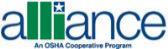 OSHA is committed to a balanced approach to meet its worker safety and health mission
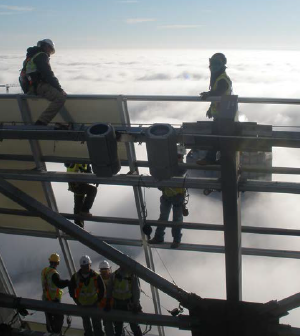 Standards
Enforcement
Compliance Assistance and Training
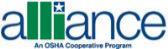 OSHA works with employer and worker groups through its Cooperative Programs
Alliance Program
OSHA Strategic Partnership Program
Voluntary Protection Programs (VPP)
OSHA Challenge 
On-Site Consultation Program & Safety and Health Achievement Recognition Program (SHARP)
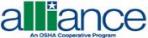 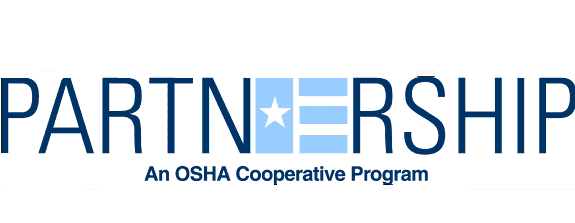 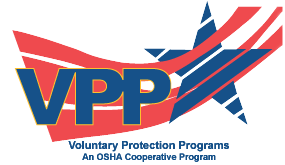 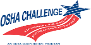 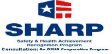 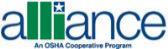 Alliances foster collaborative relationships
Between:
OSHA National, Regional, or Area Offices, and
Employer and worker groups (trade or professional associations, unions, consulates, community and faith-based groups, and government agencies)
To:
Build trust 
Encourage information sharing 
Promote education
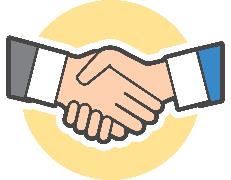 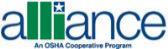 Alliances are formalized through an agreement
Initial agreements: two years
Renewals: up to five years
Follow standard template with the following overall goals:
Raising awareness: outreach and communication
Training and education

No enforcement exemptions for participants
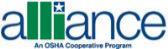 Successful Alliances may be promoted to Ambassador
Eligibility after successful completion of an initial agreement and one renewal  
Continued collaboration with OSHA through established relationship 
“Evergreen” with no expiration date
Fewer reporting requirements
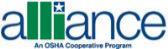 Alliances agree to several “fundamental requirements”
Committing time and resources to accomplish Alliance goals
Disseminating information to stakeholders on OSHA’s initiatives and resources
Engaging with and encouraging member participation in OSHA outreach campaigns 
Bringing together employer, worker, and agency perspective in Alliance activities
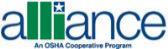 Number of Active Alliances
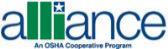 A variety of organizations sign Alliances with OSHA
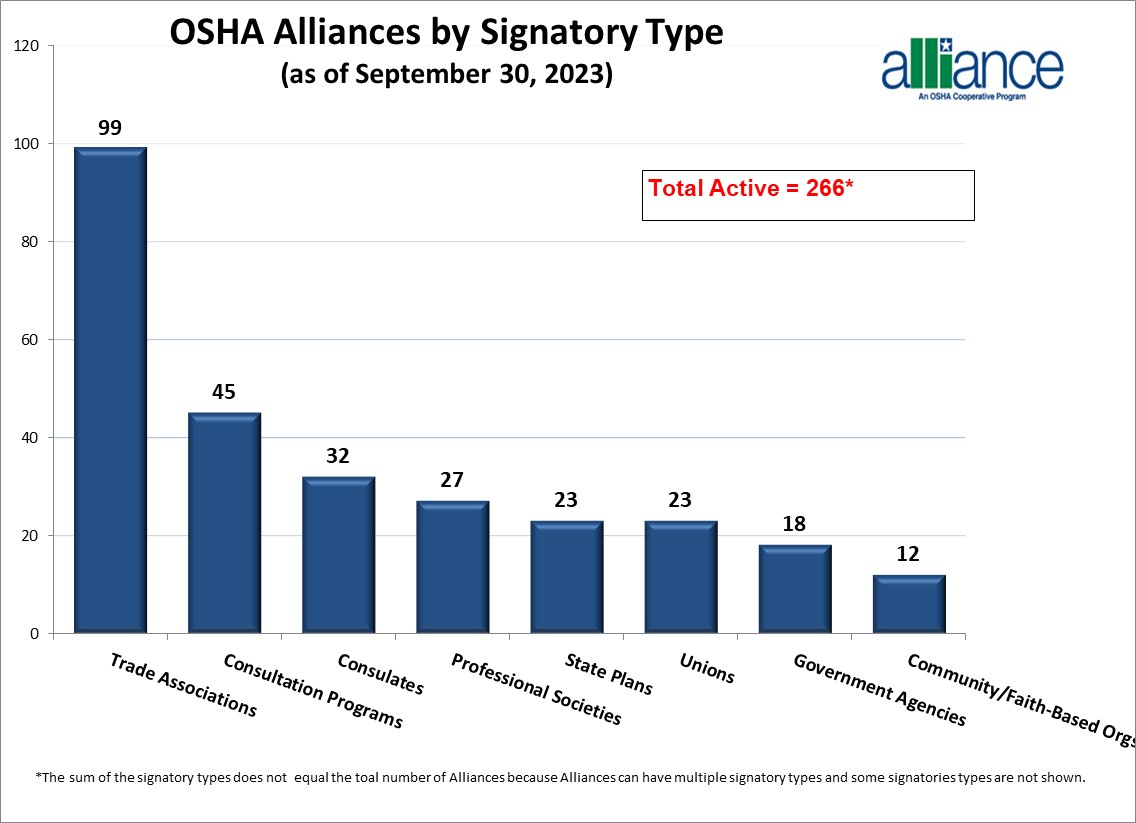 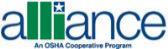 Alliance cover many priority areas for OSHA
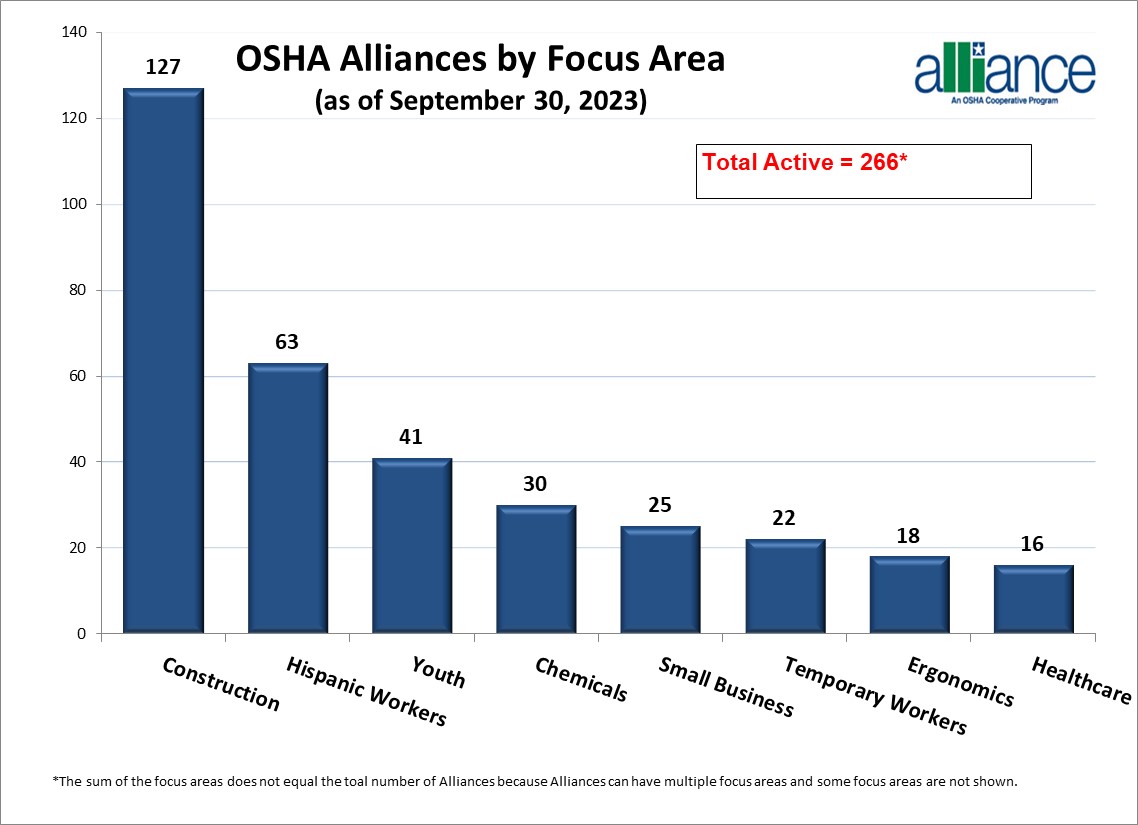 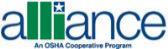 In 2022, National Alliances helped OSHA reach millions of employers and workers
Conducted >1,000 dissemination activities, reaching >5 million people
Provided billboard space to support OSHA’s outreach initiatives
Conducted >200 events or training activities reaching >90,000 people
Provided 3 technical training sessions for 250 representatives from federal OSHA, state OSHA agencies, and On-Site Consultation Programs.
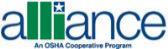 In 2022, Regional and Area Office Alliances helped train employers and workers
Examples:
The Sioux Falls Area office worked with alliance partner, South Dakota One-Call (811), to deliver multiple outreach events across the state focusing using on trench and excavation safety.  

The Boston, MA and Providence, RI Area Offices conducted workplace safety training for seafood processing workers through their alliance with Centro Comunitario de Trabajadores (CCT), in New Bedford, Connecticut.
Regional and Area Offices conducted >1000 outreach and training activities
Attended by ~200,000 people, likely impacting many more
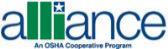 Alliances promote member engagement in OSHA’s national initiatives
Safe + Sound 
Heat Illness Prevention 
Fall Prevention
Trenching and Excavation
Temporary Workers
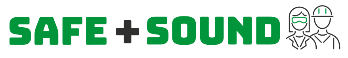 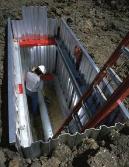 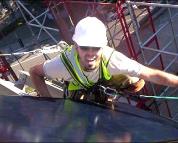 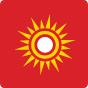 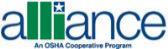 Alliances develop innovative and industry-specific resources
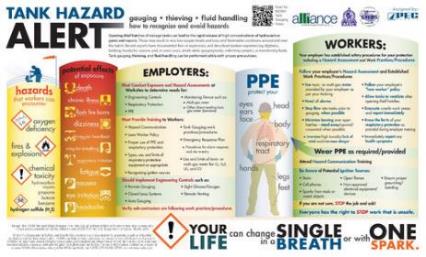 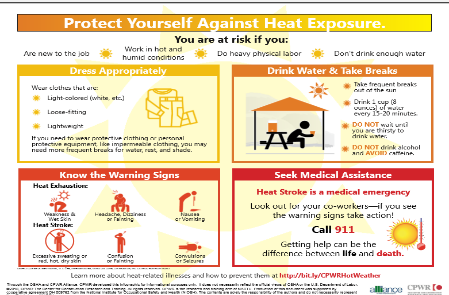 Hazard alert developed through the OSHA/National STEPS Network/NIOSH Alliance
Infographic developed through the OSHA/CPWR Alliance
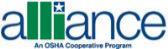 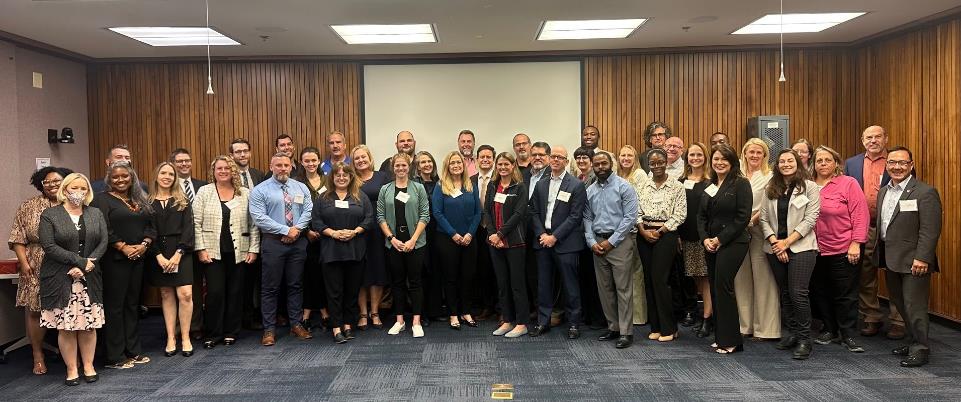 Alliances network with one another and cross-collaborate
The Alliance Program Forum: National Alliances hear OSHA updates and network 
Alliance Program Construction Roundtable: National construction-related Alliances collaborate
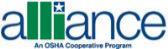 Find out more at osha.gov/alliances
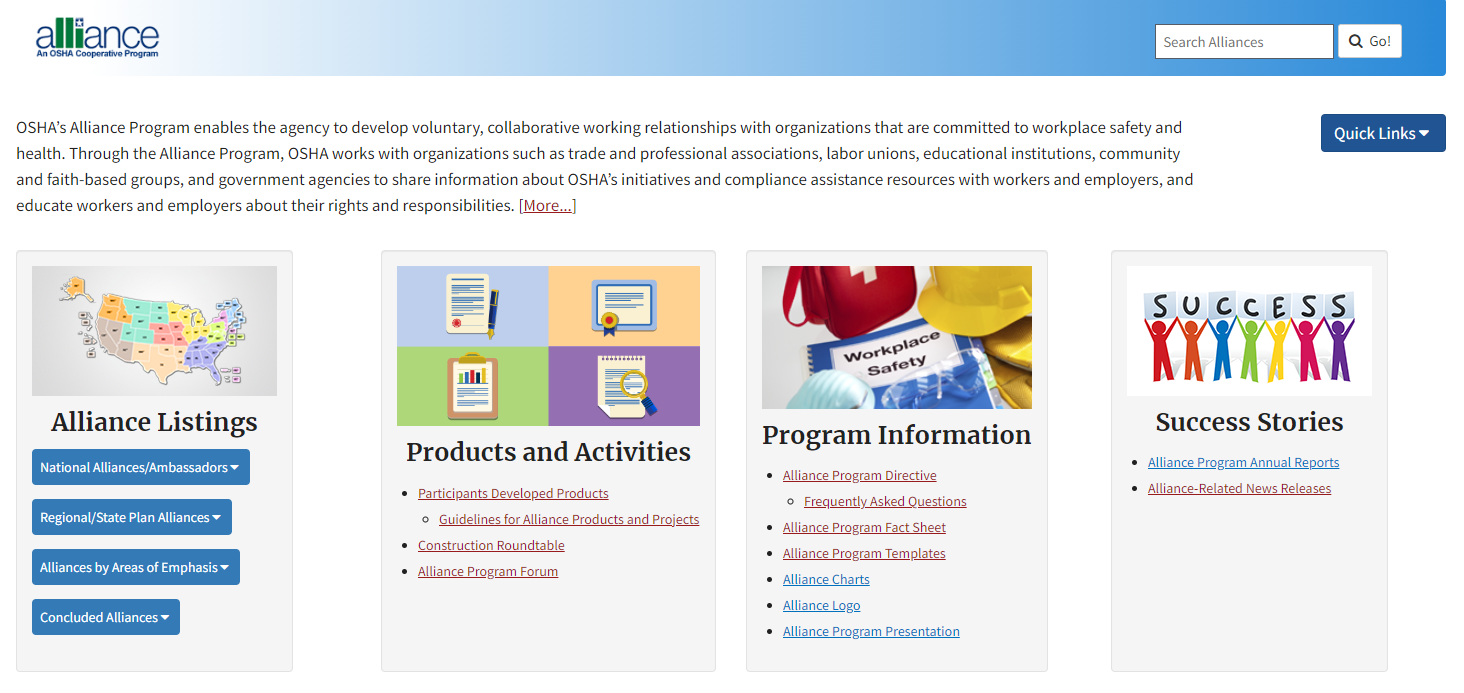 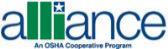 Contact Us
National Alliances 
Contact OSHA’s Office of Outreach Services and Alliances at (202) 693-2340.
Regional and Area Office Alliances
Contact your local OSHA Regional or Area Office. See osha.gov/contactus/bystate
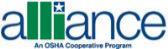 OSHA
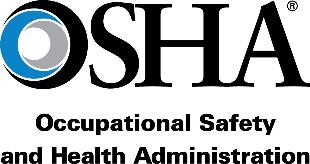 osha.gov
800-321-OSHA (6742)